Utilizing NASA Earth Observations in the RHEAS Model to Enhance Drought Monitoring
 and Mitigation in Kenya
Abstract
Objectives
Many regions of Kenya historically and regularly experience severe drought, necessitating a robust and well-informed response to drought events to protect agricultural production and minimize drought impact on food security. The National Drought Management Authority currently publishes monthly Early Warning Bulletins that depend on Moderate Resolution Imaging Spectroradiometer (MODIS) indices and are not sufficient in assessing current drought status nor predicting its trajectory. This project utilized Soil Moisture Active Passive (SMAP) L-band Radiometer, Aqua and Terra MODIS, and Global Precipitation Measurement Core Observatory (GPM) Dual-Frequency Precipitation Radar (DPR) data as inputs into the Regional Hydrologic Extremes Assessment System (RHEAS). This model supports an unlimited number of variables, as it relies on a land surface model that can be easily customized, allowing data from multiple resolutions to be used without the need for preprocessing. Using inputs from the Regional Centre for Mapping of Resources for Development, the team created multiple drought time series to better assist stakeholders in implementing drought mitigation and adaptation measures. Initial results showed that drought indices that cover a longer time period provided a clearer trend of drought conditions by county. The team also provided partners an initial analysis of the indices produced and a story map derived from the time series. Follow on work will validate these products and create training documents for end users.
Generate rasters derived from drought indices for study area using RHEAS
Create an assimilation framework matching outputs from the model to partner needs
Compile an Operating and Procedure manual to assist second term team
Present initial results to partners and solicit feedback for refinements to the model
Study Area
Ingest data through RHEAS model
 Compile data on soil moisture, land surface temperature (LST), precipitation
Study Area: 
Kenya

Study Period:
January 2016 to April 2019
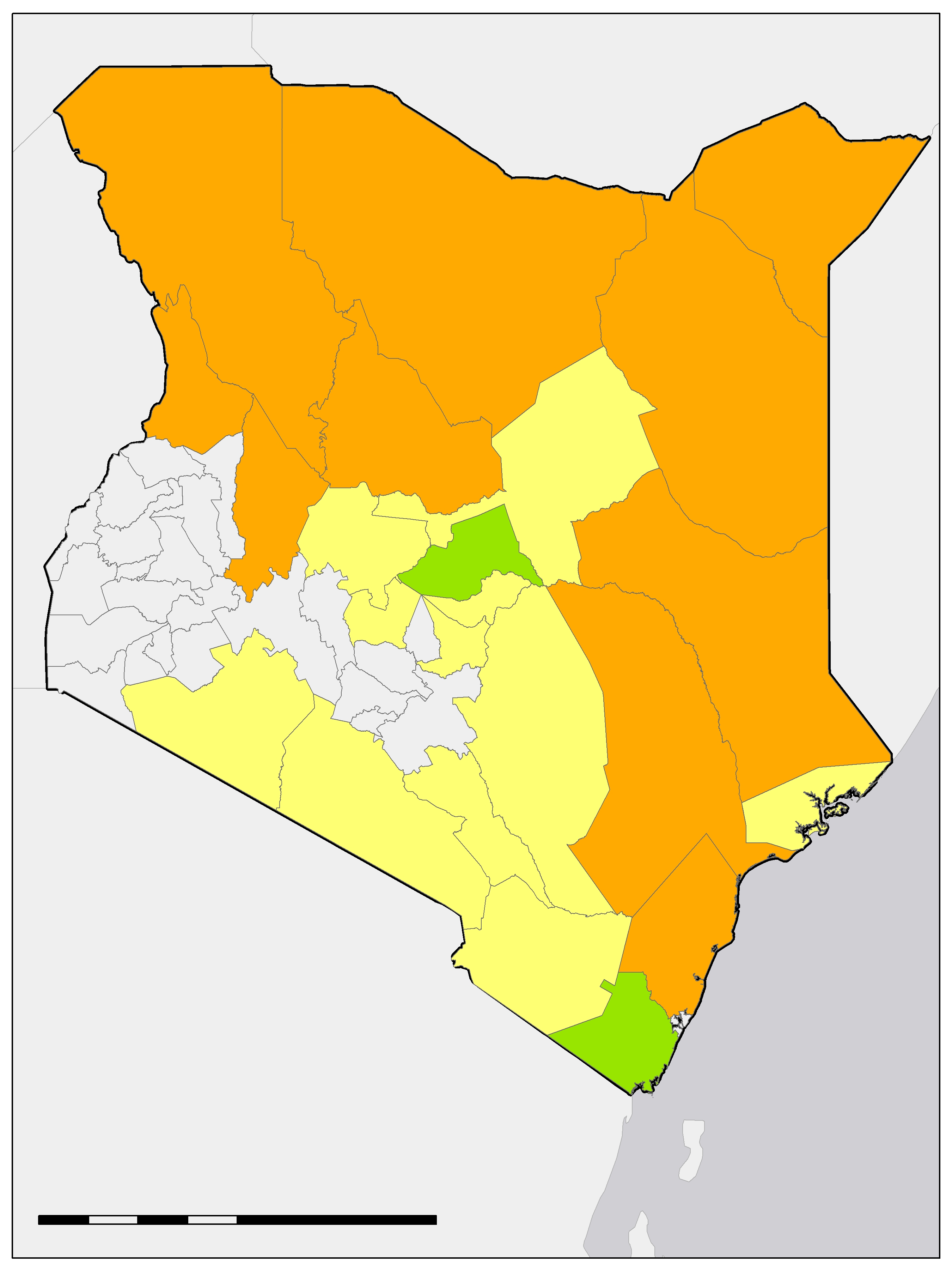 Methodology
Data Acquisition
This map showcases the counties of Kenya and their drought classifications for April 2019 according to the National Drought Management Authority’s Early Warning Bulletins.
0
200
100
400
Process data using Variable Infiltration Capacity (VIC) model
   Standardize outputs through RHEAS
Data Processing
km
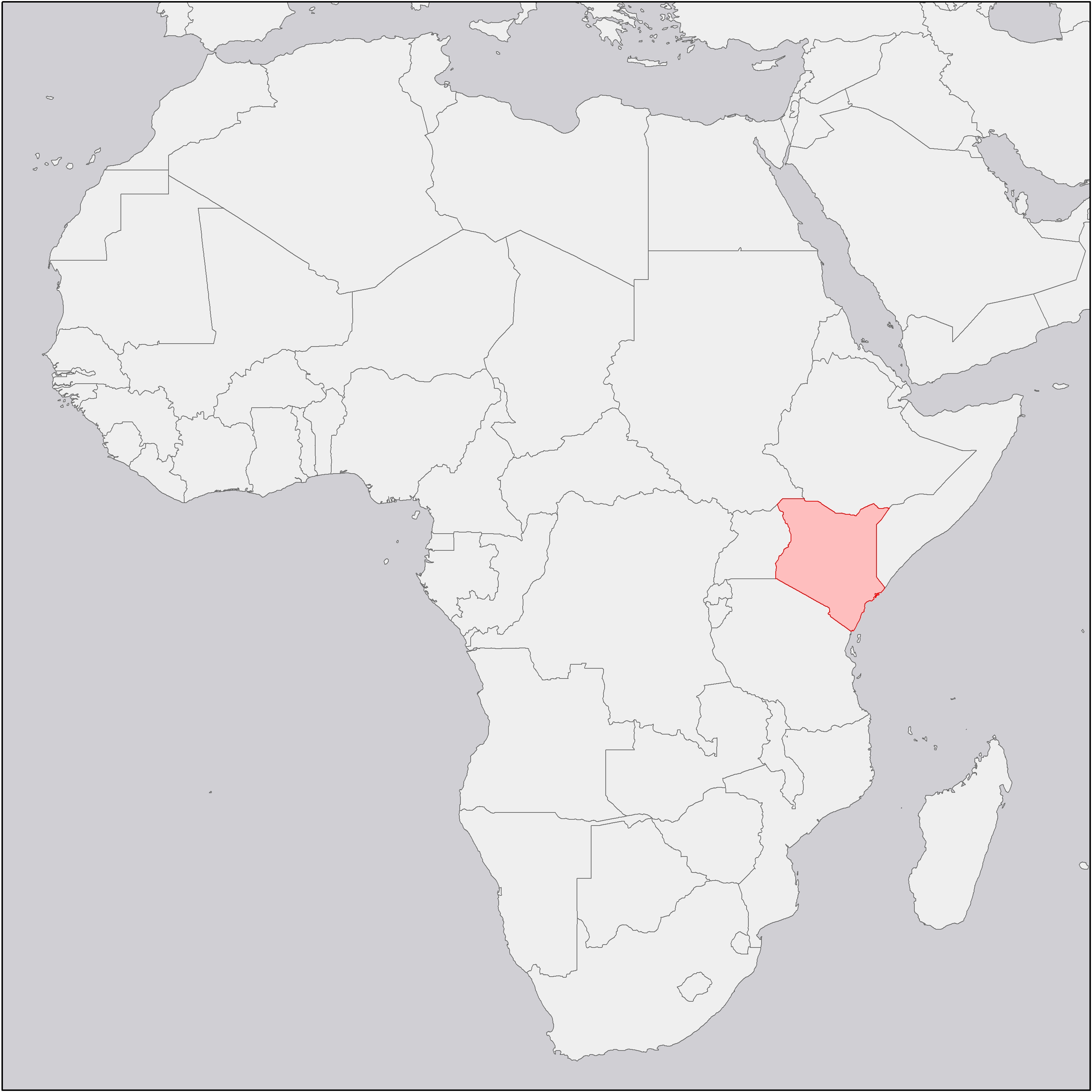 No data
Alert
Alarm
Normal
Analyze time series for indices 
   Calculate correlation values between model outputs and NDMA bulletins
Data Analysis
Earth Observations
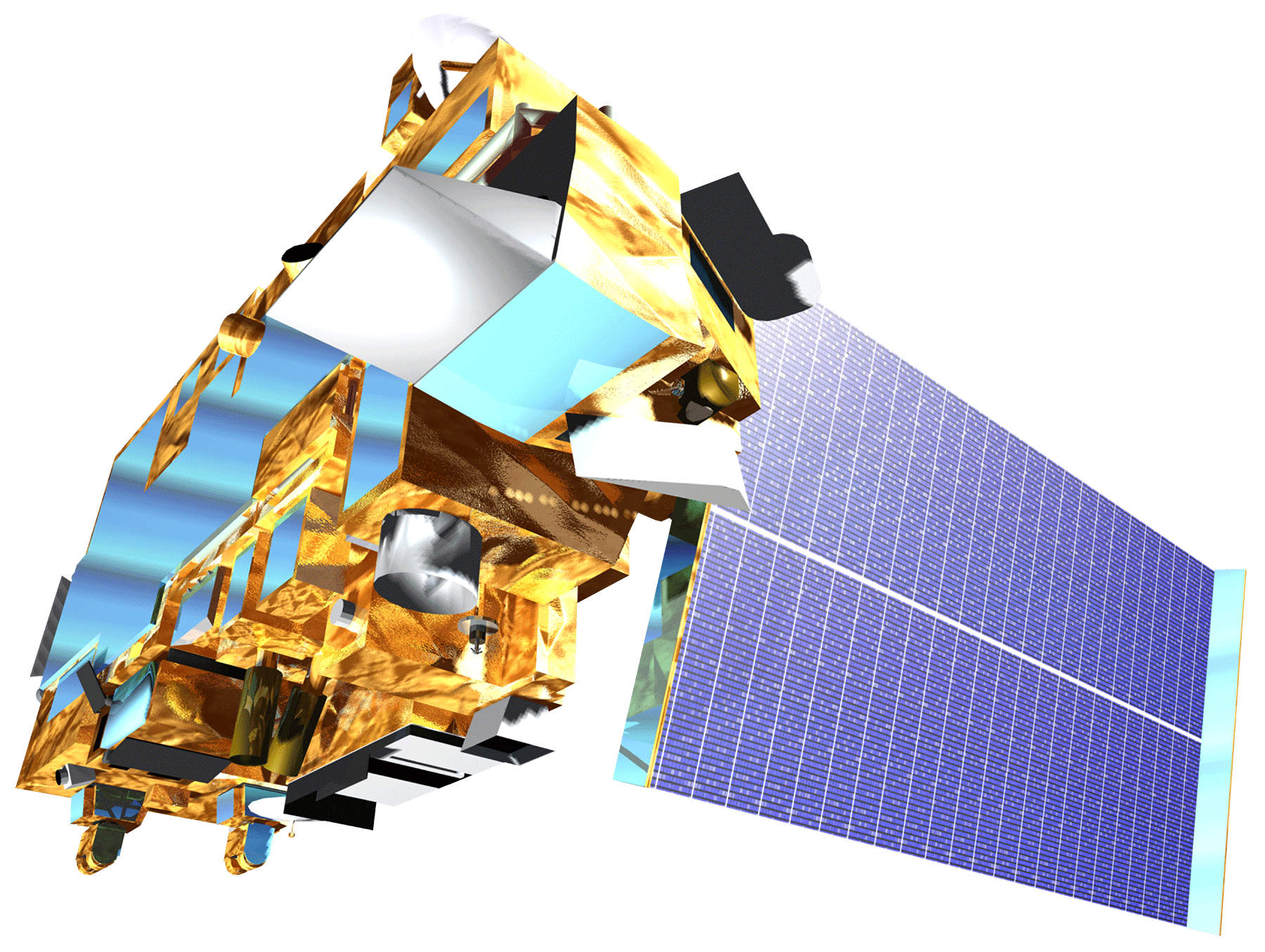 Aqua MODIS
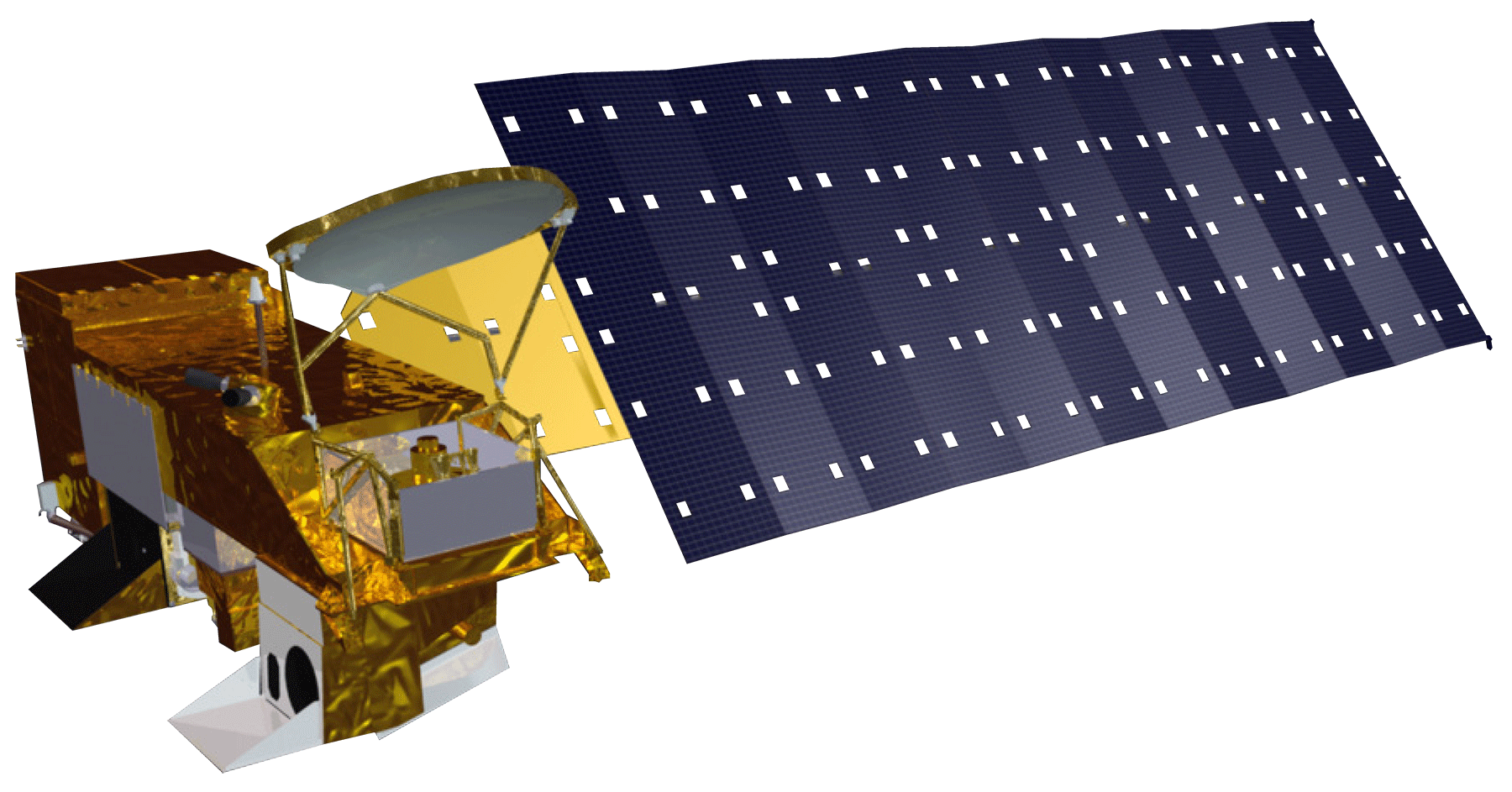 End Products
Drought Time Series
   RHEAS Drought Indices and Evaluation of RHEAS Indices
   Story Map
Kenya Agriculture & Food Security
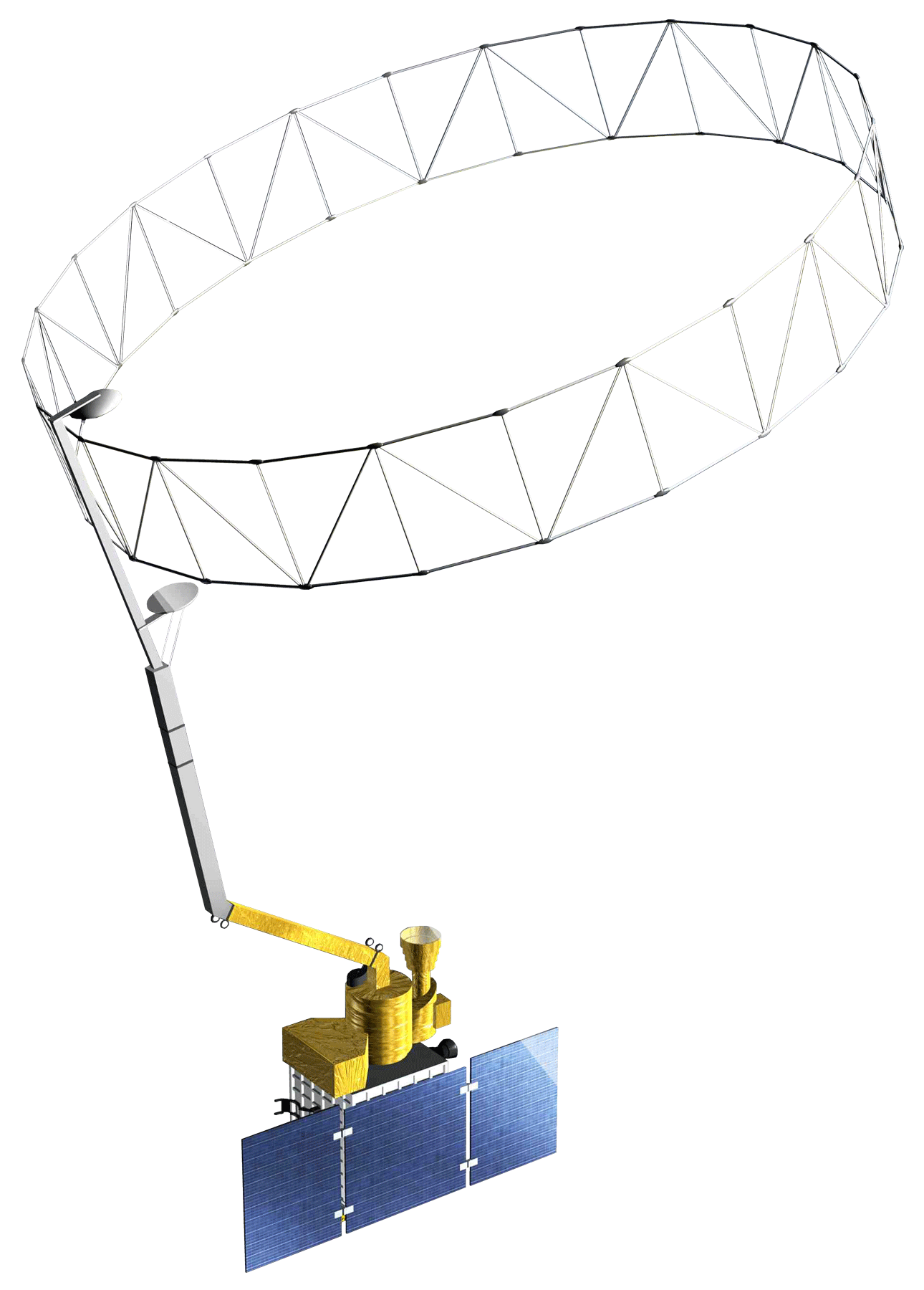 Terra MODIS
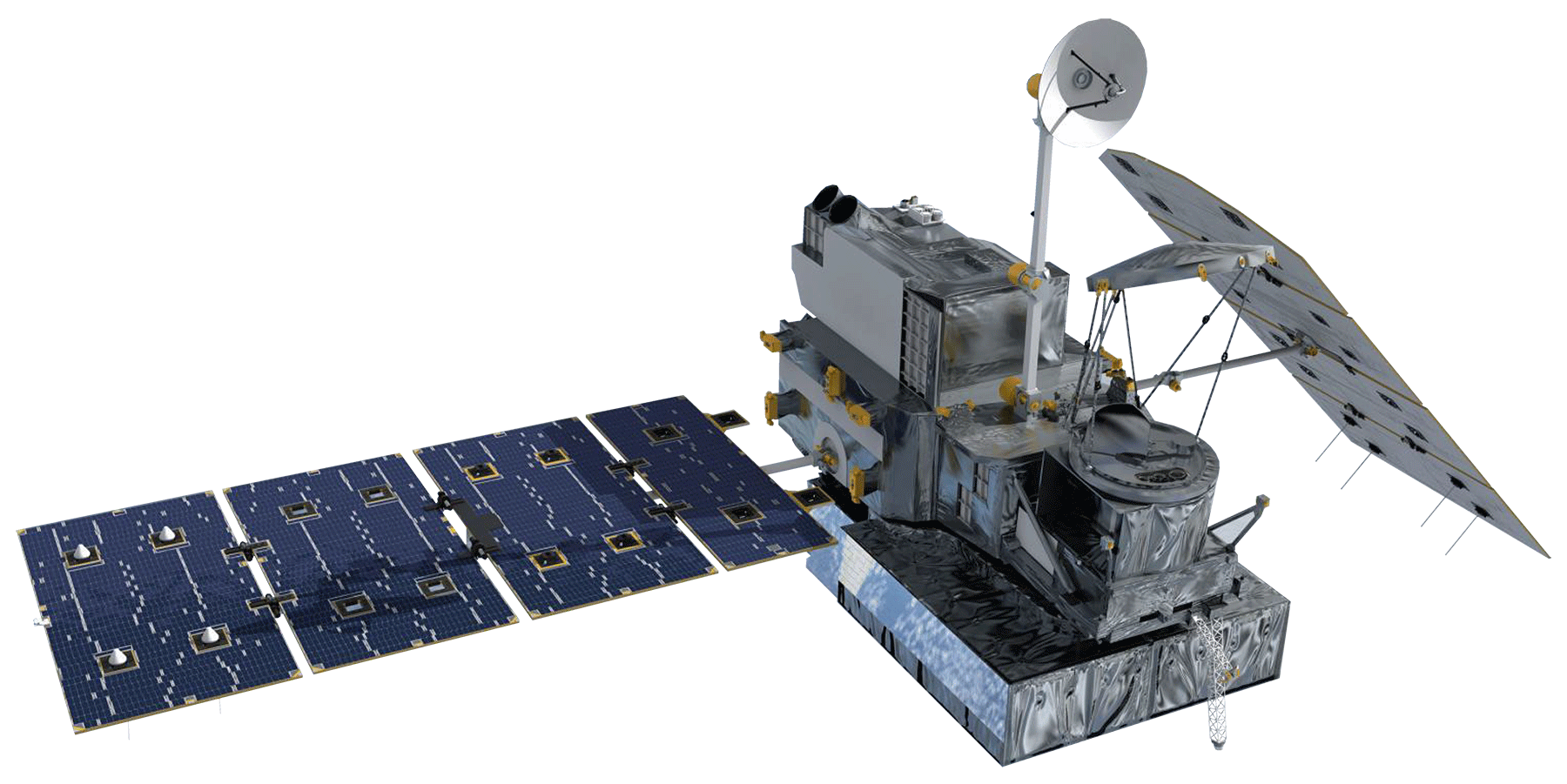 SMAP L-band radiometer
GPM DPR
Results
Project Partners
Results included the generation of the Standardized Precipitation Index and the Standardized Runoff Index for 1, 3, 6, and 12 month accumulation periods; the Combined Drought Indicator; and the Soil Moisture Deficit Index; calculated for each of Kenya's 47 counties, with daily visualizations from January 1, 2014 to April 30, 2019 for a total of 743,070 data points.
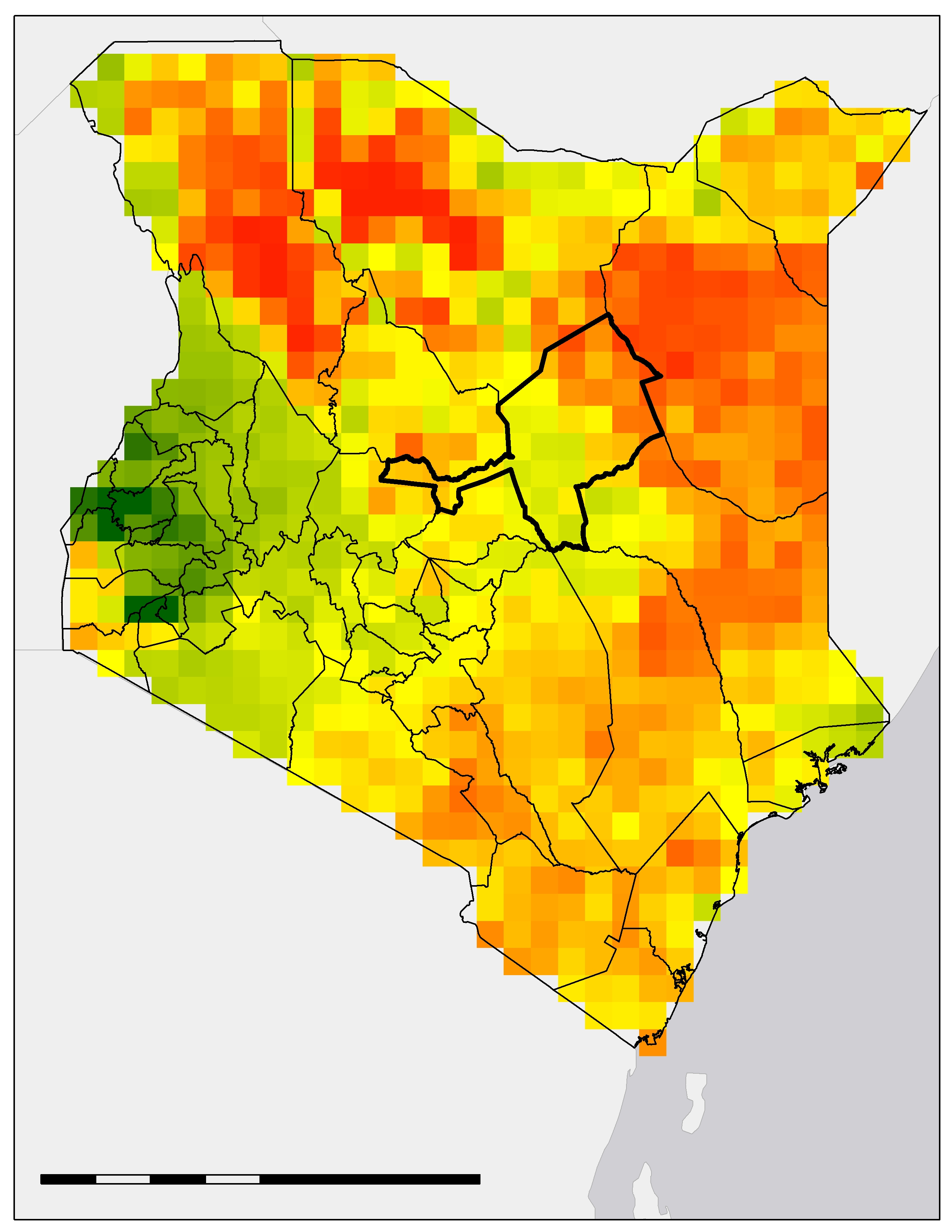 Example Drought Time Series for Isiolo County
4
National Drought Management Authority
Regional Centre for Mapping of Resources for Development (RCMRD)
NASA SERVIR Science Coordination Office
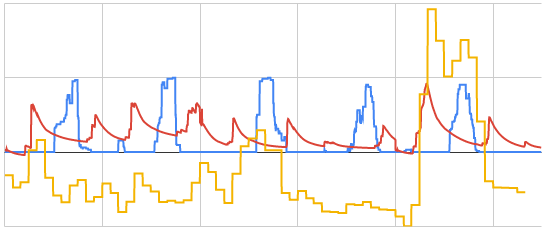 2
Conclusions
0
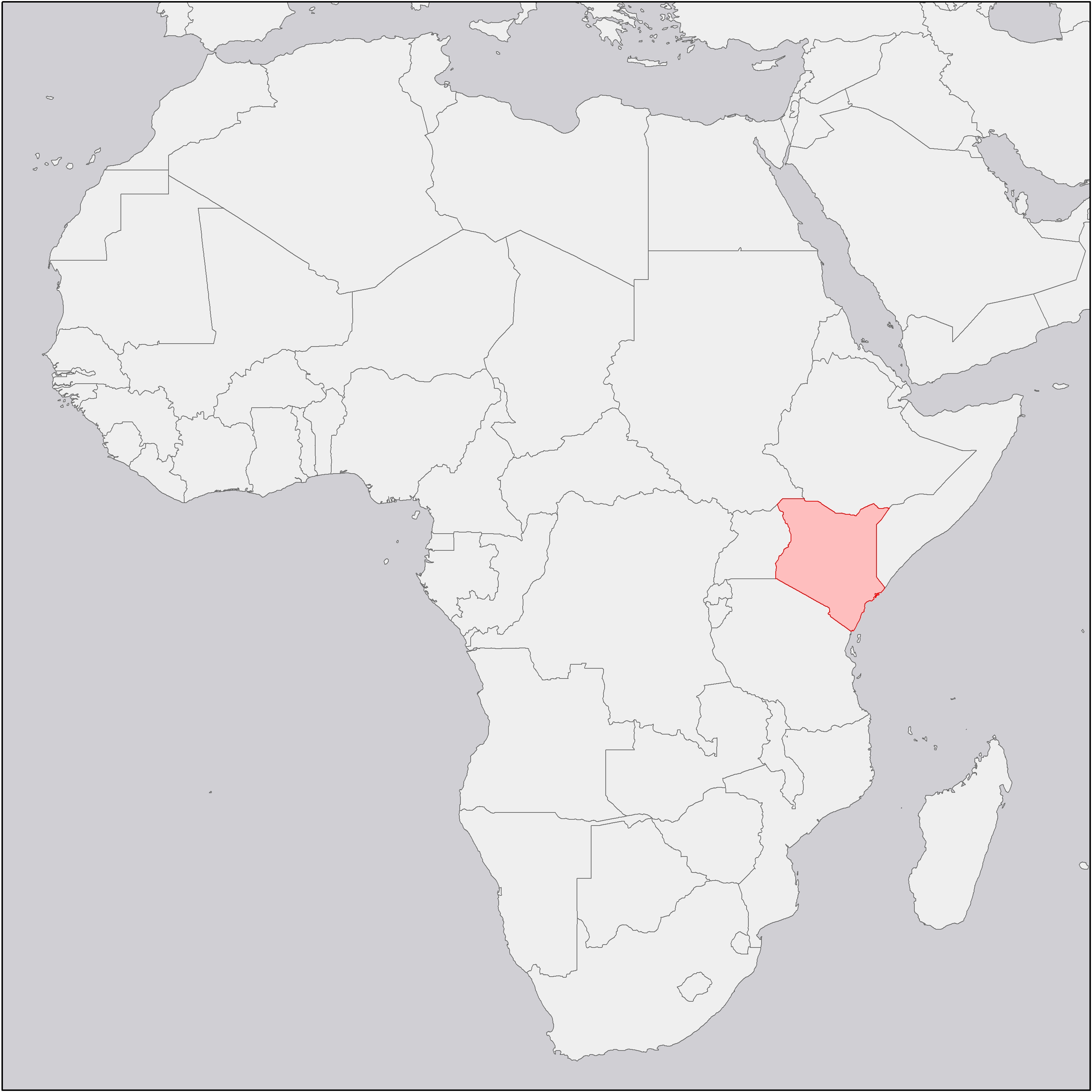 Drought indices that cover a longer period of time (SPI12, SRI12) provided a clearer connection to the water table while indices that look at shorter time periods of time are more closely linked to soil moisture (SPI1, SRI1).
SPI1 and SRI1 have high potential for use in a short-term forecasting system.
VCI, NDMA's current measure, does not effectively measure smaller changes in drought as well as the RHEAS-generated indices, making it comparatively limited for inferring drought status.
-2
2019-01-01
2017-01-01
2015-01-01
2016-01-01
2018-01-01
0
200
100
400
km
-1.68 to -0.934
Combined Drought Indicator (CDI)
-0.934 to -0.403
Soil Moisture Deficit Index (SMDI)
-0.403 to -0.081
Model output for SMDI on January 1st, 2019. Isiolo County is bolded for reference.
Standardized Vegetation Condition Index (VCI)
-0.081 to 0.238
0.238 to 1.07
2014-01-01
Acknowledgements
Team Members
Dr. Jeffrey Luvall (NASA Marshall Space Flight Center) 
Dr. Robert Griffin and Maggi Klug (University of Alabama in Huntsville) 
Dr. Lee Ellenburg, Emily Adams, Dr. Vikalp Mishra,  Sara Miller, and Helen Baldwin (NASA SERVIR)
Lilian Ndungu (RCMRD)
Nelson Mutanda (NDMA)
Madison Murphy (NASA DEVELOP)
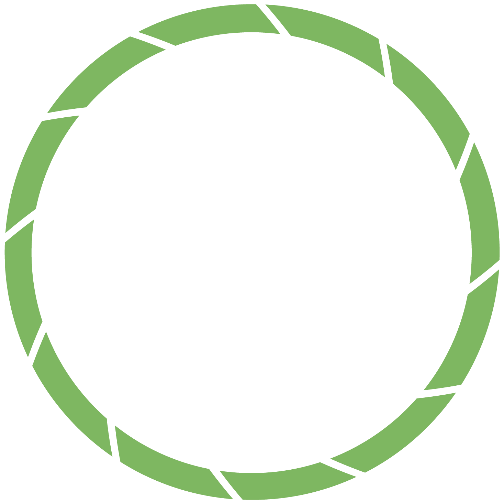 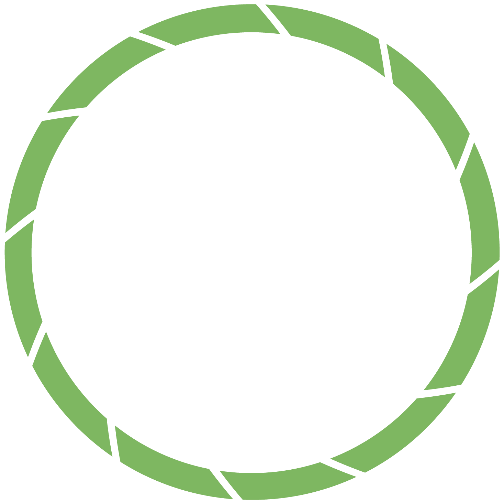 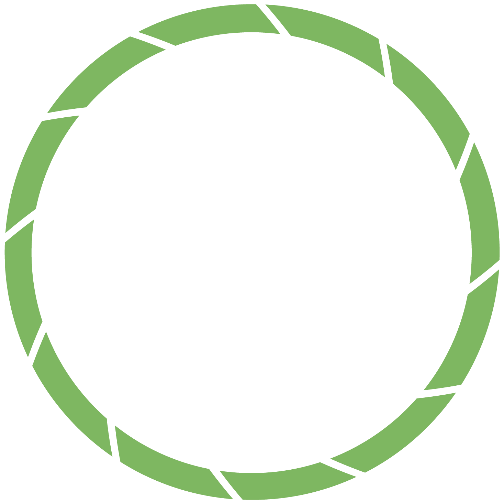 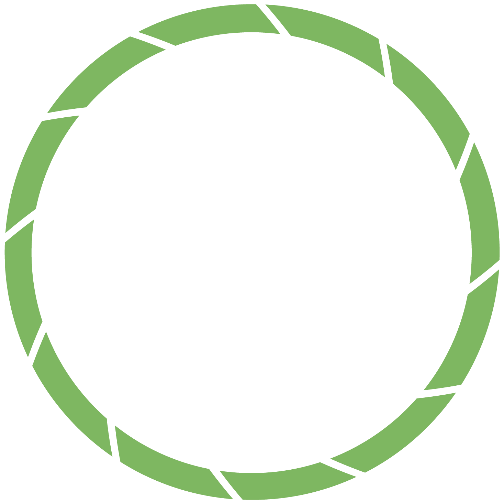 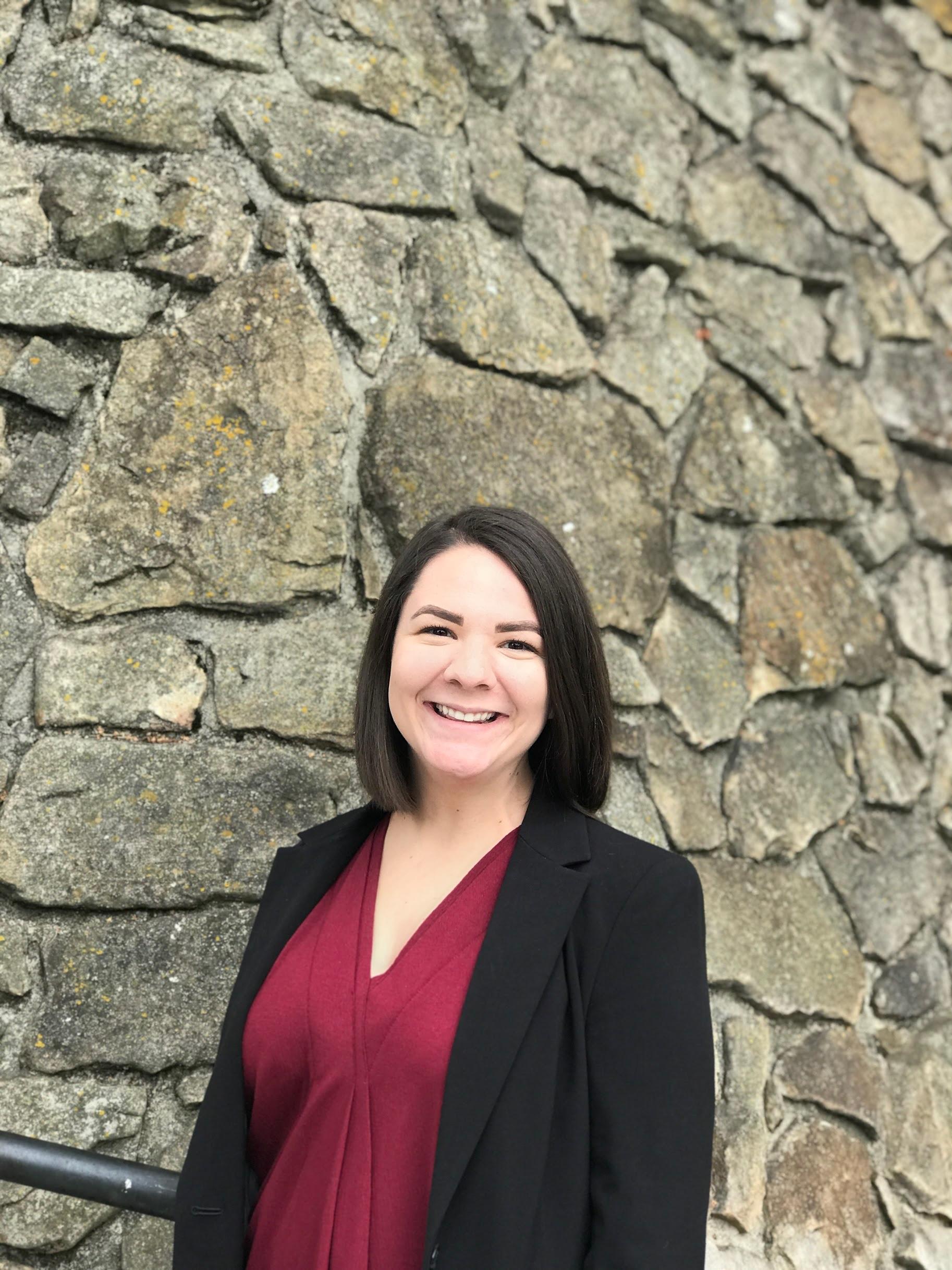 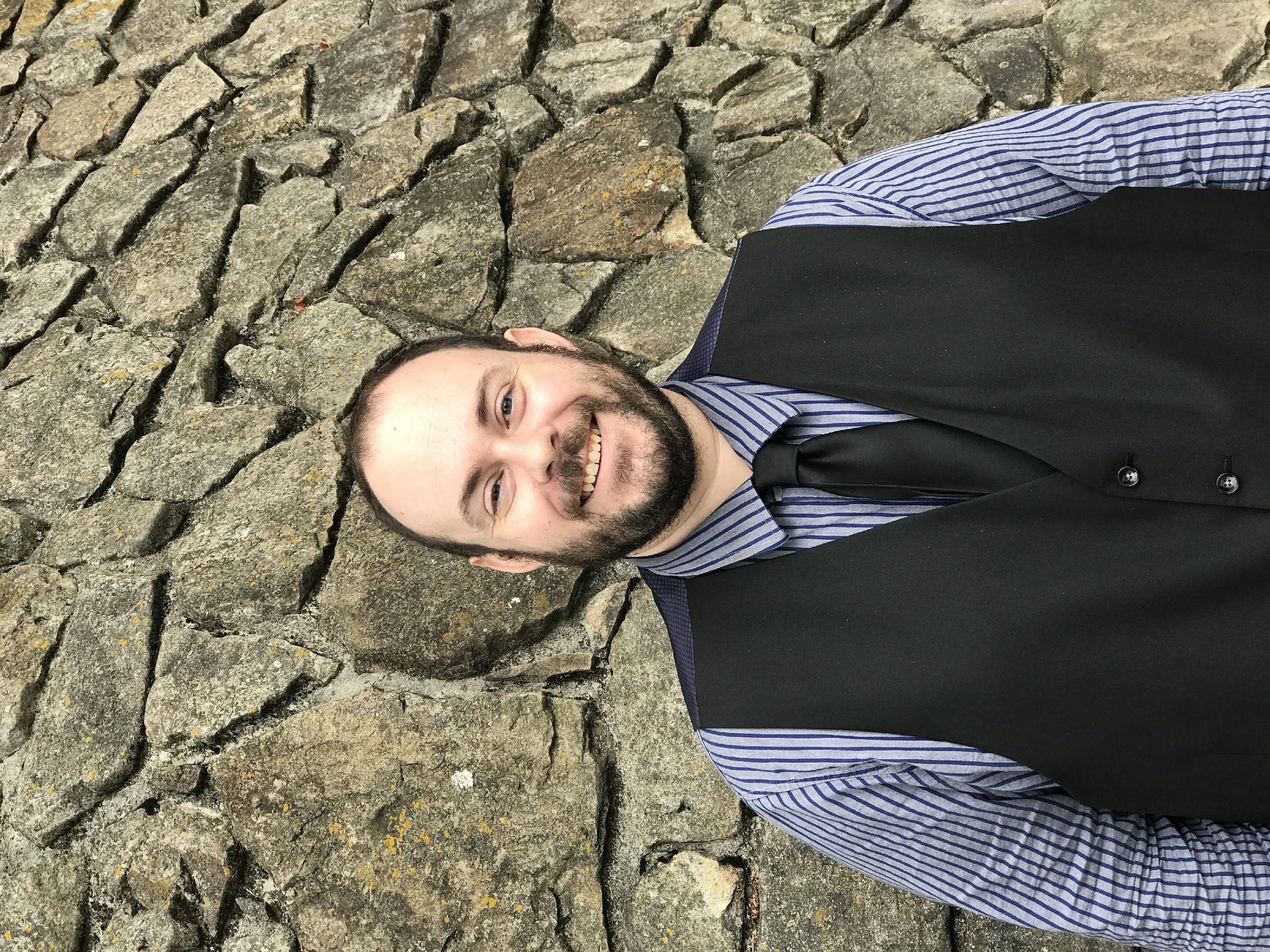 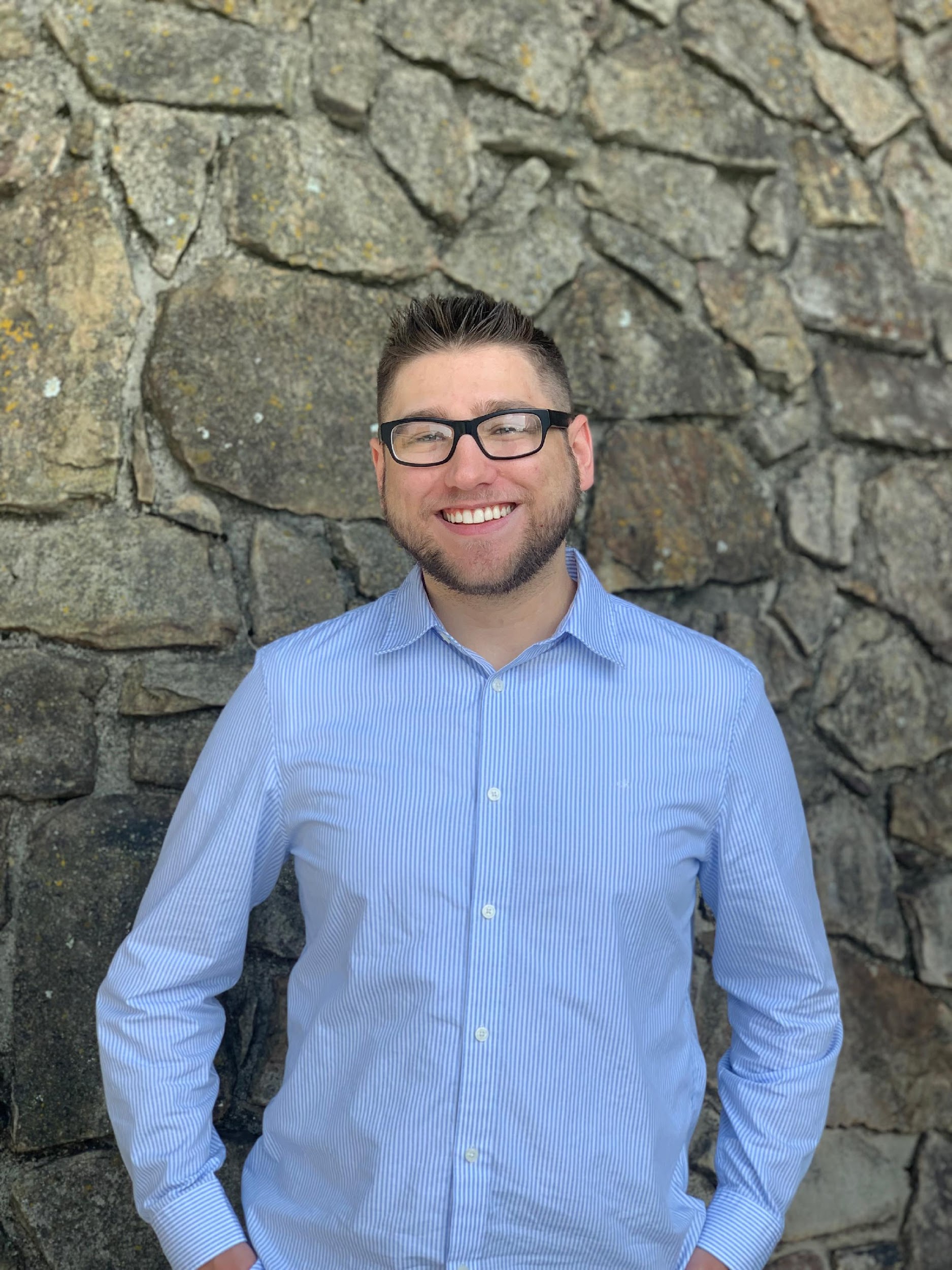 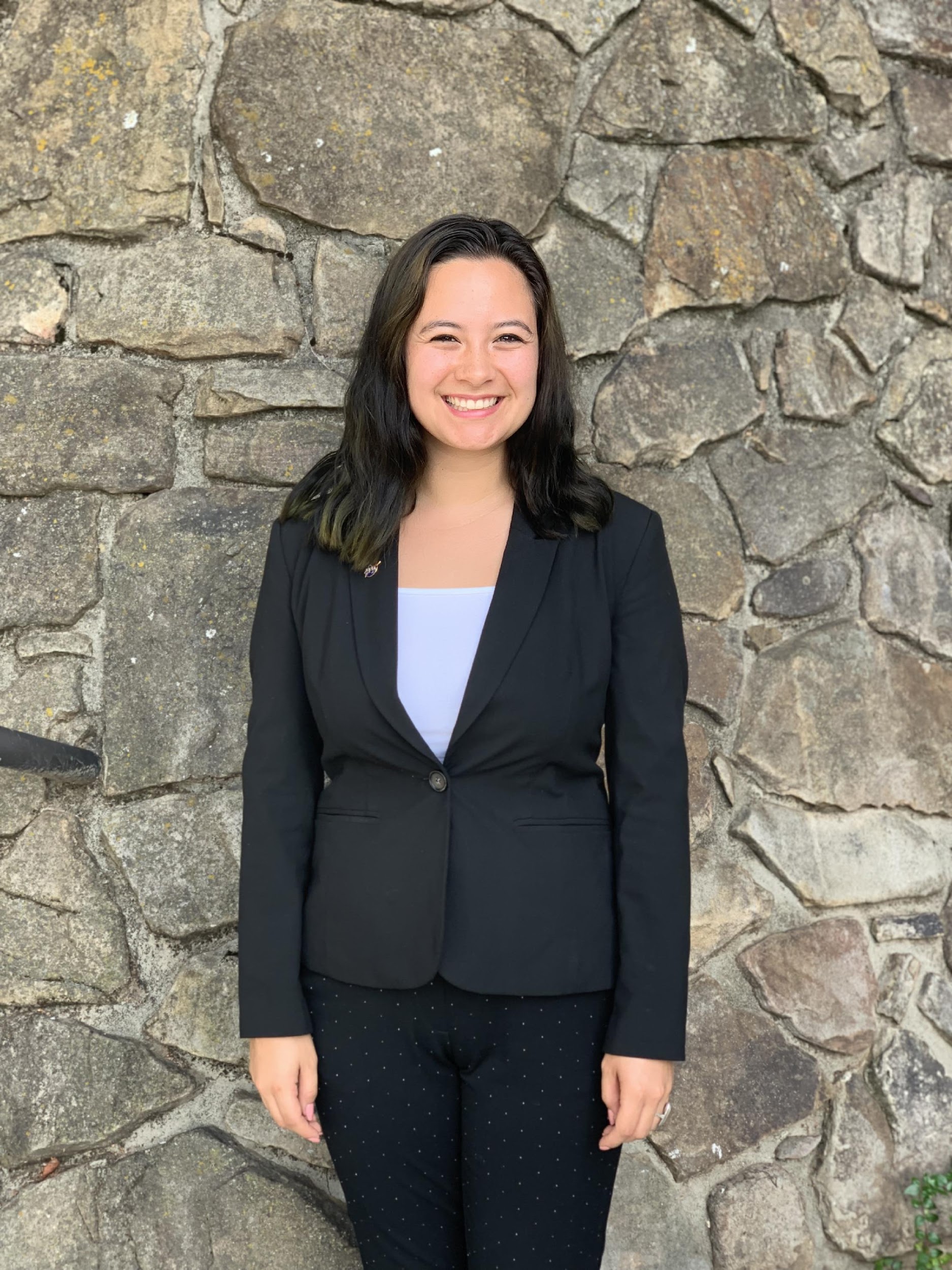 Ryan Good
Project Lead
Amanda Tomlinson
Ryan Marshman
Chiara Phillips
Alabama – Marshall | Summer 2019